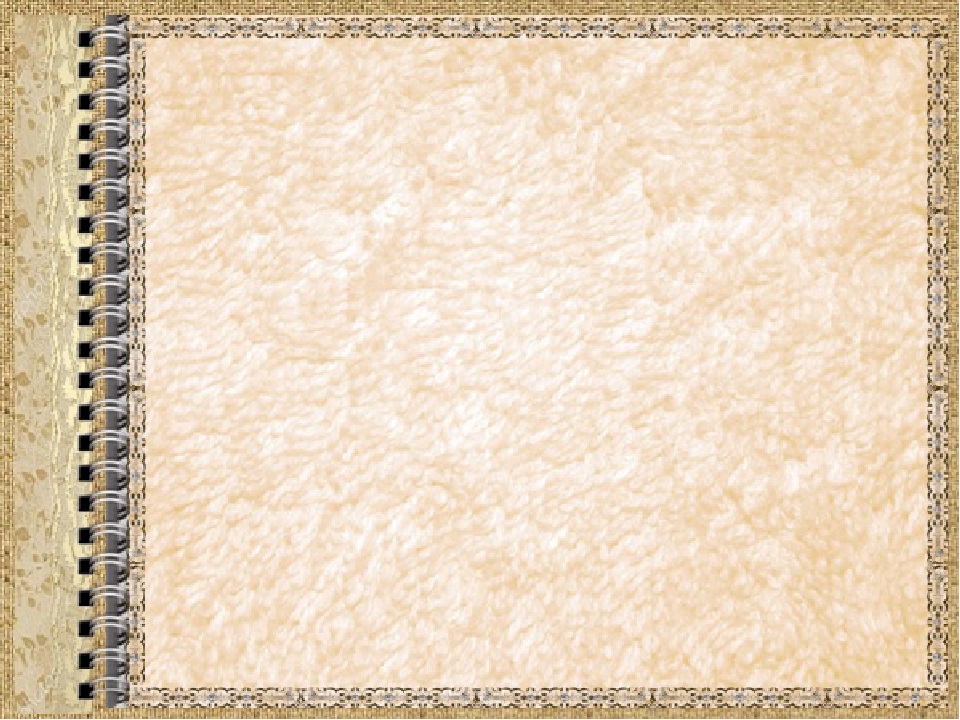 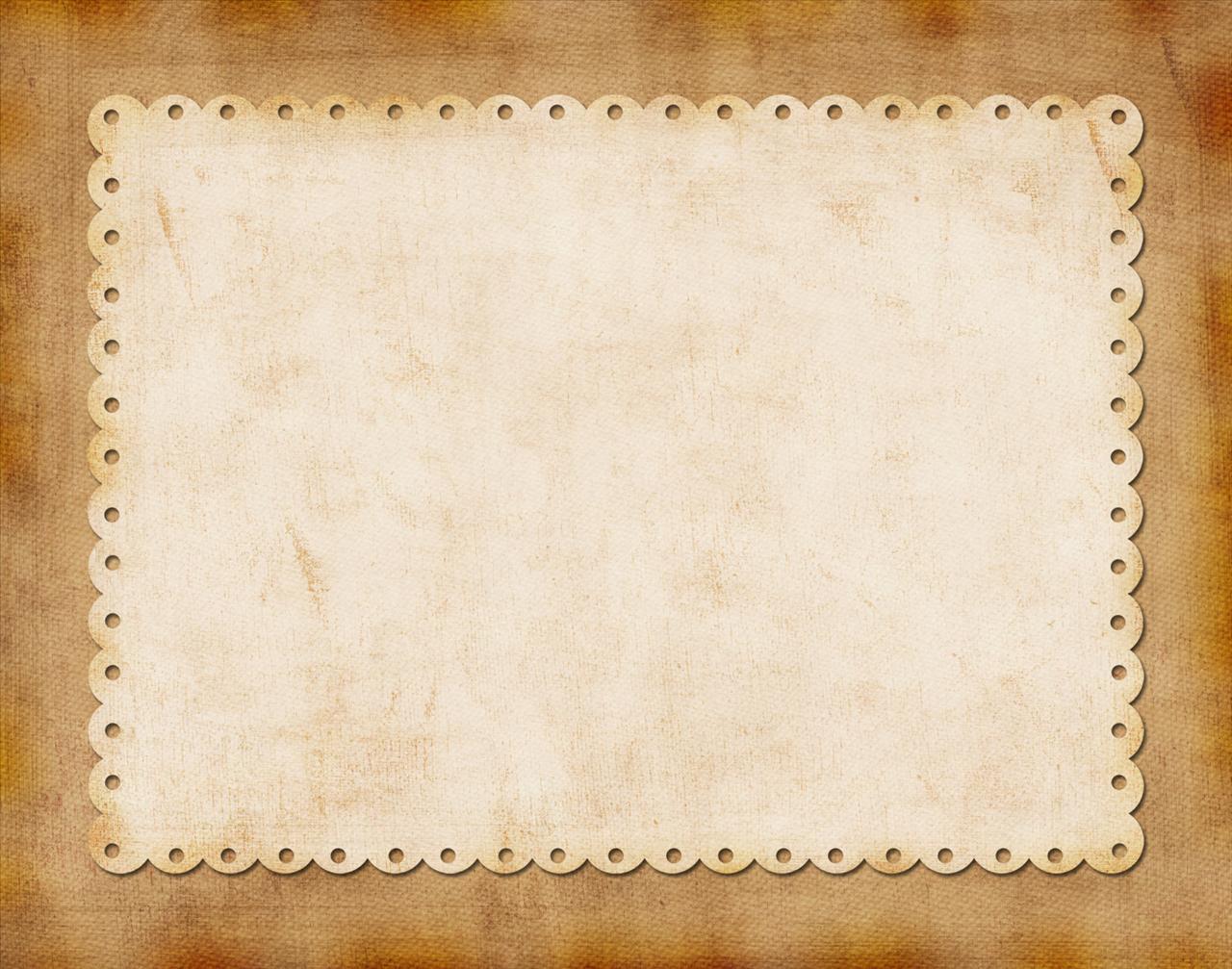 Краснодарская краевая универсальная научная библиотека
Семья – 
любви великой царство…
Семейные саги
 в мировой литературе
Краснодар, 2020
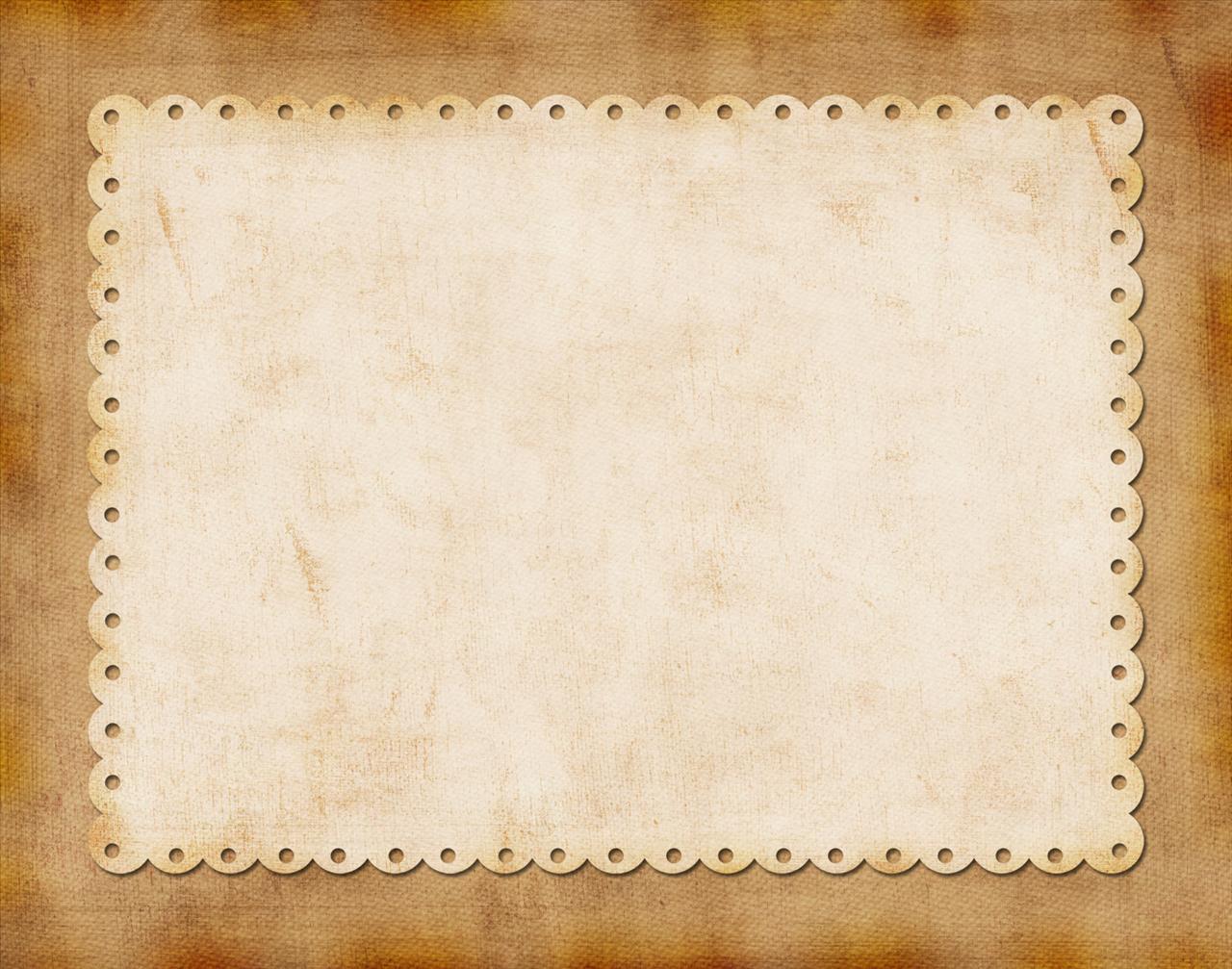 Среди множества жанров и тем особое место в мировой литературе занимают семейные хроники. 
     Еще на рубеже XIII—XIV веков древние исландцы создали для мира это уникальное литературное явление – саги, в которых эпично повествовали об истории жизни скандинавских народов и их отдельных родов. С течением времени сказания трансформировались в привычные нам литературные произведения, рассказывающие о судьбах многих поколений одной или нескольких семей, связанных между собой. 
    Семейная сага – это еще одна возможность провести незабываемые долгие вечера за чтением классики, в мире жизненных семейных историй и увидеть, как на фоне исторических событий меняются традиции и взрослеют любимые герои. 
     На нашей электронной выставке представлены как отечественные произведения, так и зарубежные. Разные судьбы, разные страны, разное время – все истории так не похожи друг на друга, но их объединяют любовь, поиски своего места в жизни и надежда на счастье…
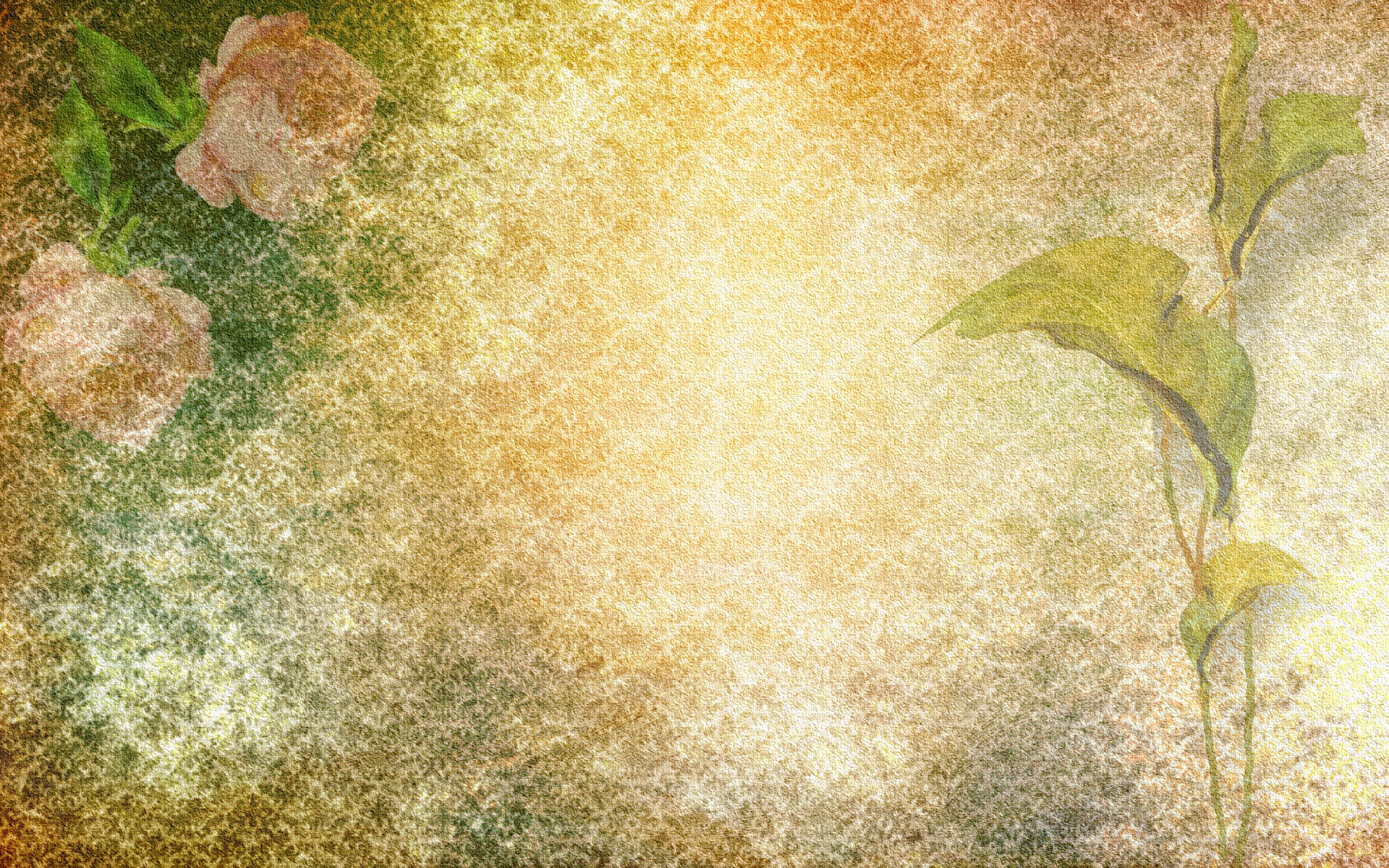 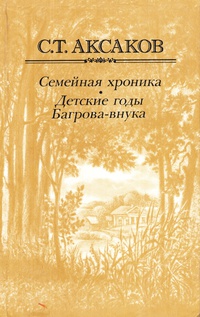 Аксаков, С. Т. Семейная хроника / С.Т. Аксаков. — Москва: Художественная литература, 1991. — 251 с.
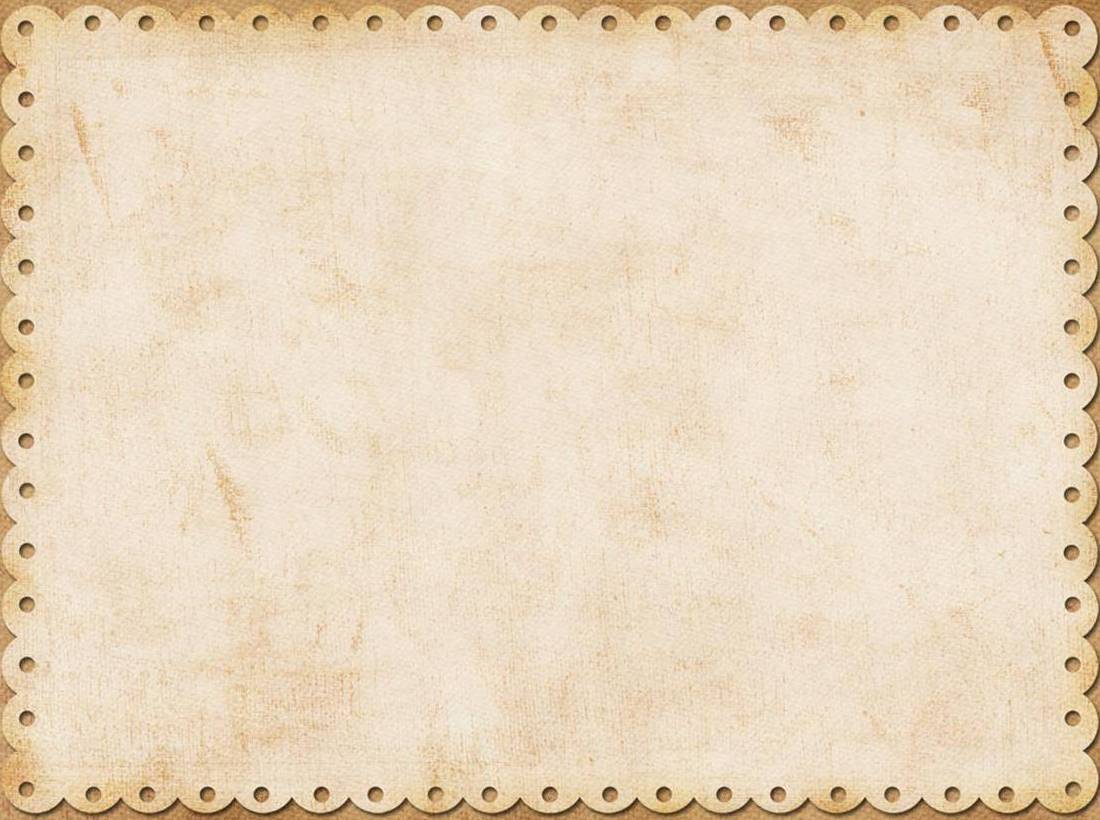 Актуальнее аксаковской семейной саги, наверное, нет ничего из написанного о русской семье. С.Т. Аксаков и его трилогия мемуаров вошла в сокровищницу русской классической прозы. Самые яркие и запоминающиеся произведения трилогии – «Семейная хроника» и «Детские годы Багрова-внука» – история переселения семьи из Сибири в Оренбуржье. Верный семейным преданиям, памяти о своих корнях, Аксаков воссоздал яркую, достоверную картину помещичьей жизни XVIII века. Вместе с автором мы испытываем те благоговейные чувства, которыми издревле была окружена русская семья.
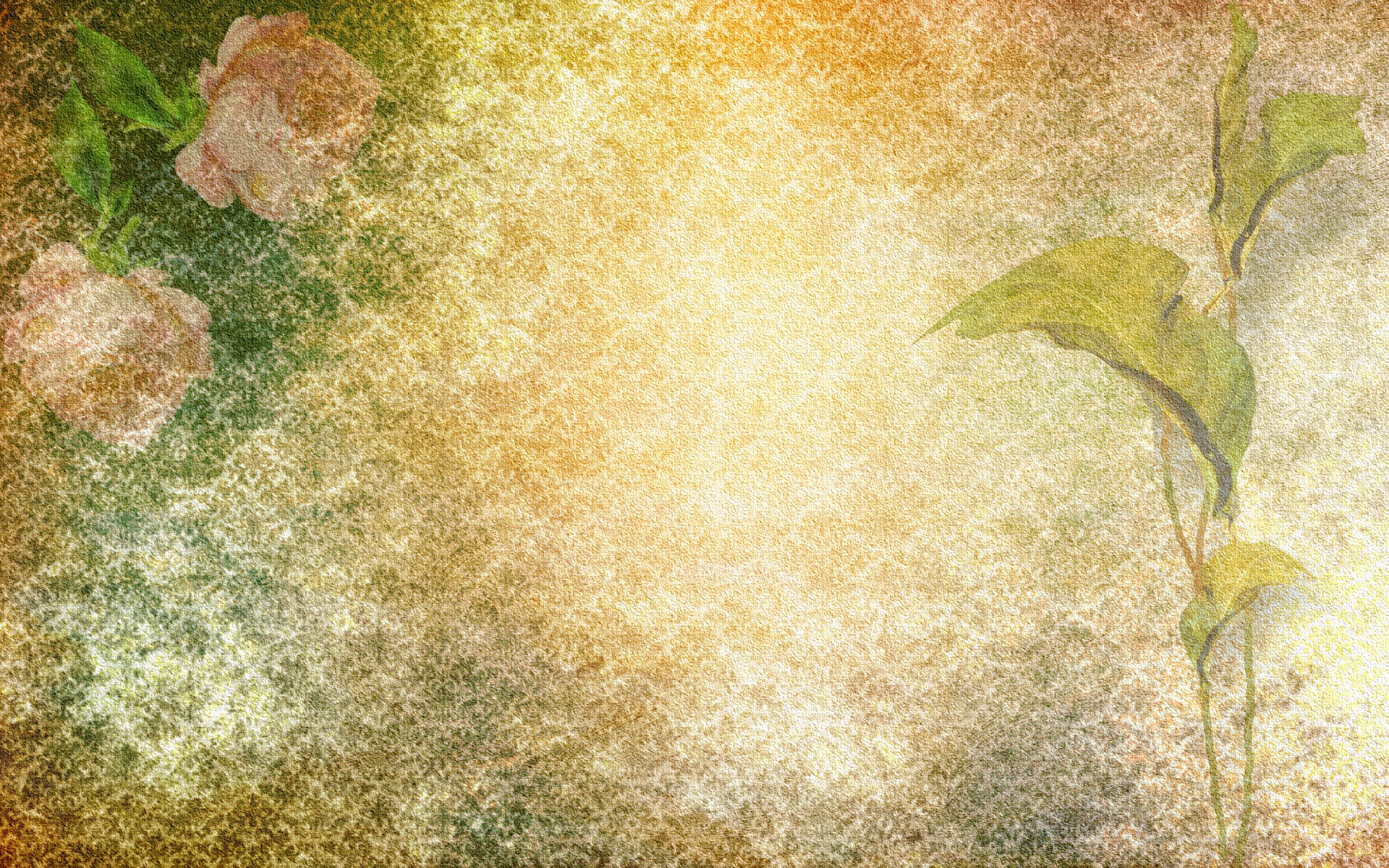 Шолохов, М. А. Тихий Дон / М. А. Шолохов: роман: в 2 т. — Москва: АСТ: Астрель, 2011.
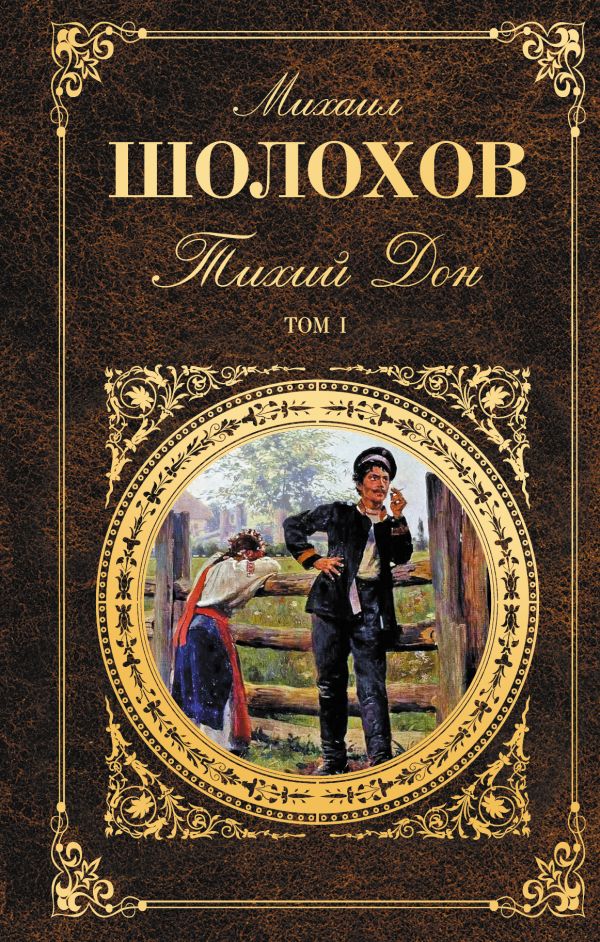 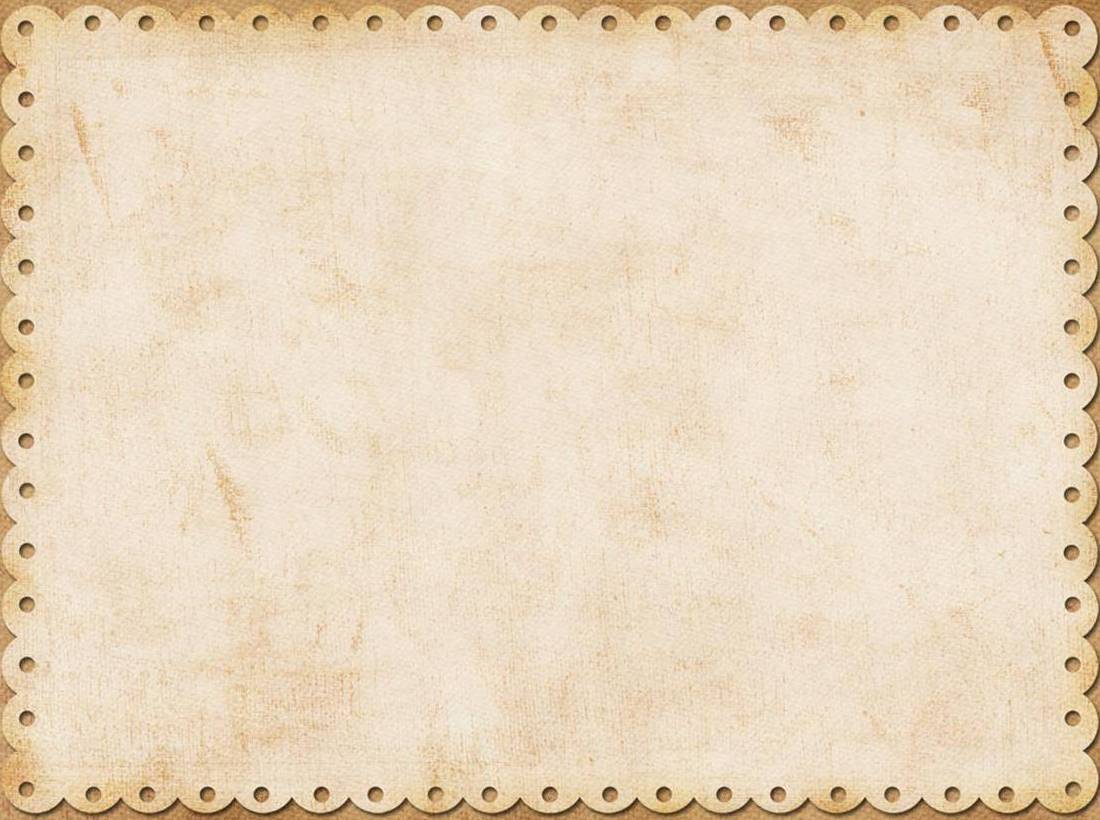 «Тихий Дон» – роман-эпопея, принесший Михаилу Шолохову Нобелевскую премию. История жизни казачьих семей перерастает в нем в масштабное повествование о судьбе всего донского казачества в самый противоречивый, переломный период начала ХХ века – годы Первой мировой, революции и Гражданской войны. 
     Это увлекательная семейная сага о любви, ненависти и предательстве. Книга, о которой говорят и спорят по сей день!
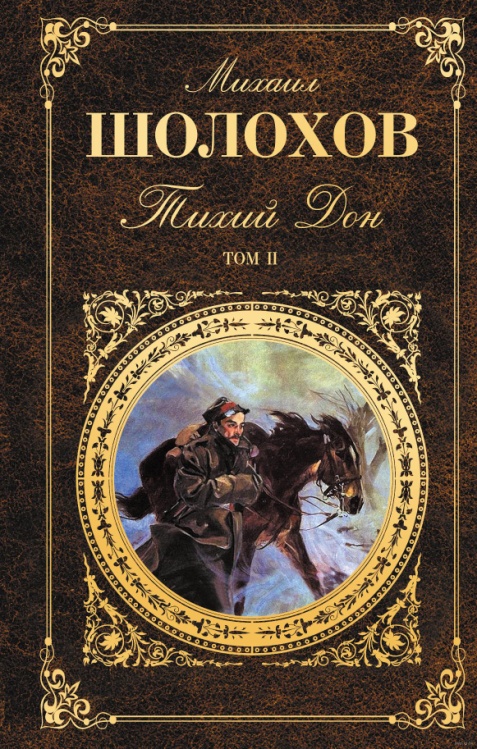 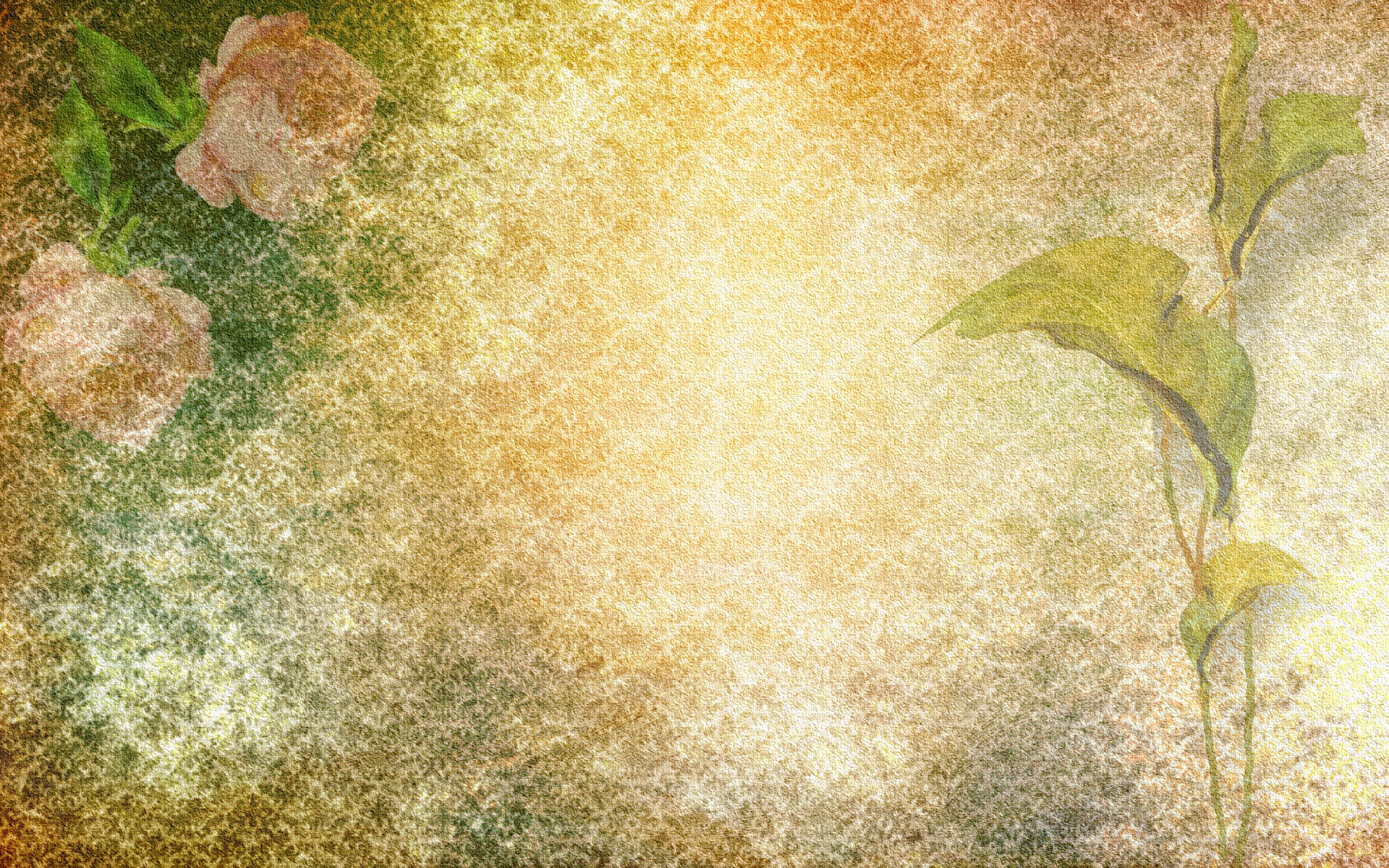 Иванов, А. С. Вечный зов: роман : в 2 кн. / А. С. Иванов. — Москва: Астрель, 2012.
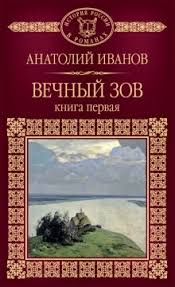 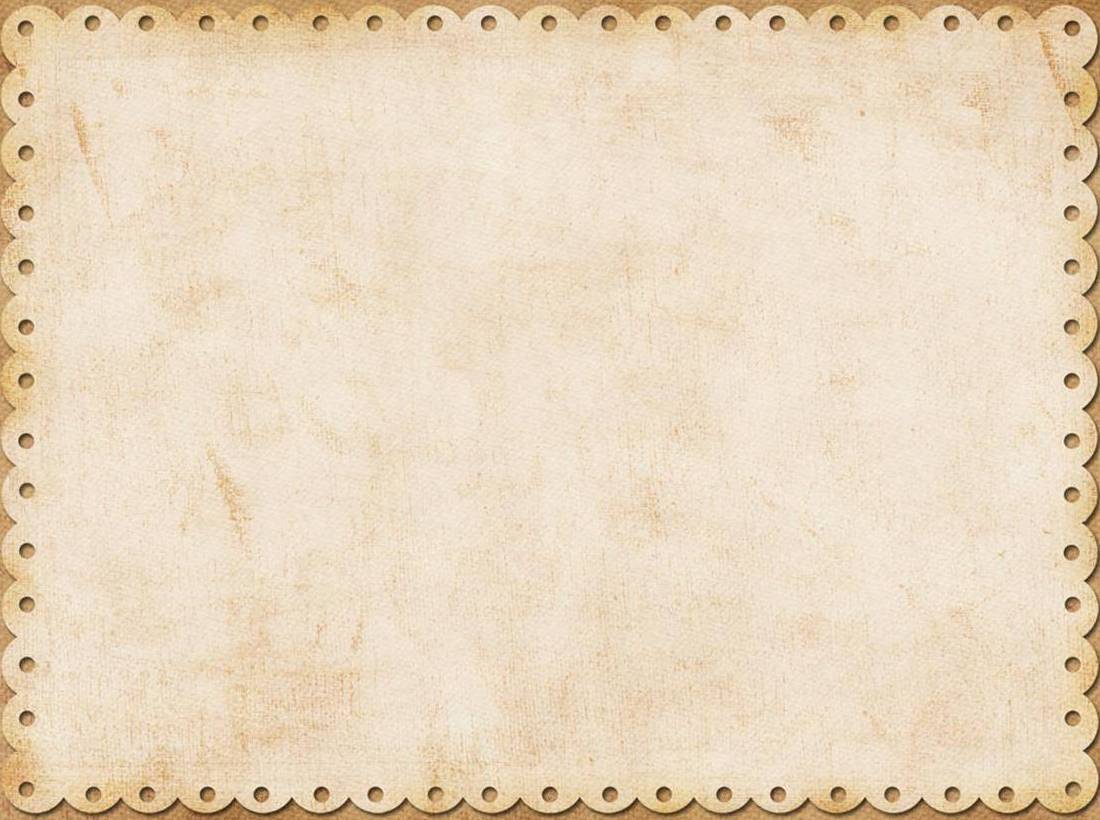 «Самая знаменитая семейная и историческая эпопея «Вечный зов» – история семьи Савельевых, выходцев из далекого сибирского села, обладателей сильных безудержных характеров. Жизнь героев тесно переплетается с поворотными событиями ХХ века и становится частью истории целого народа. 
     И хотя книгу обвиняют в излишней идеологизации, автор точно передает дух ушедшего времени, умело сплетает судьбы и события, поднимает важные вопросы о связи поколений, смысле бытия, вечном зове  жизни. Книга и сегодня продолжает вызывать интерес у молодого поколения.
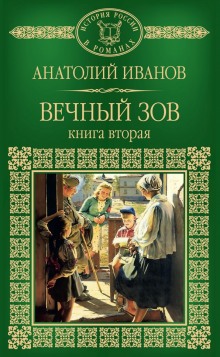 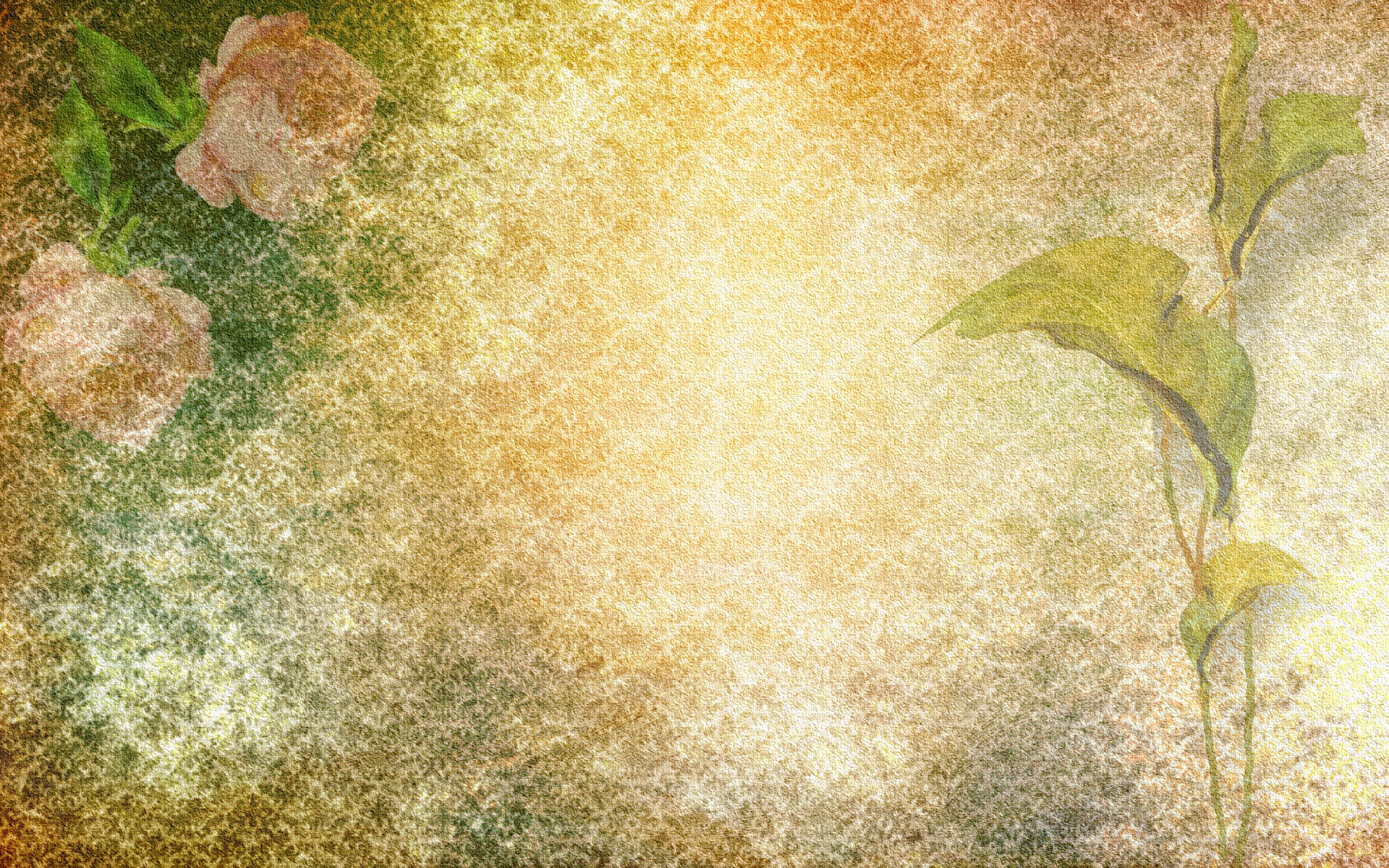 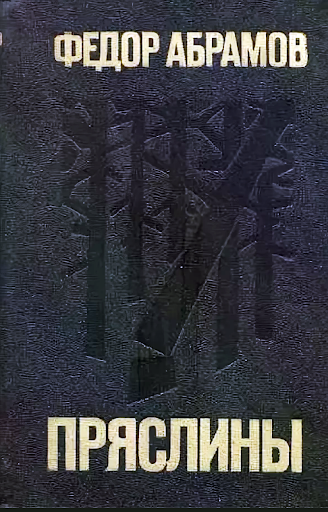 Абрамов, Ф. А. Пряслины / Ф.А. Абрамов. — Москва: Современник, 1977. — 815 с.
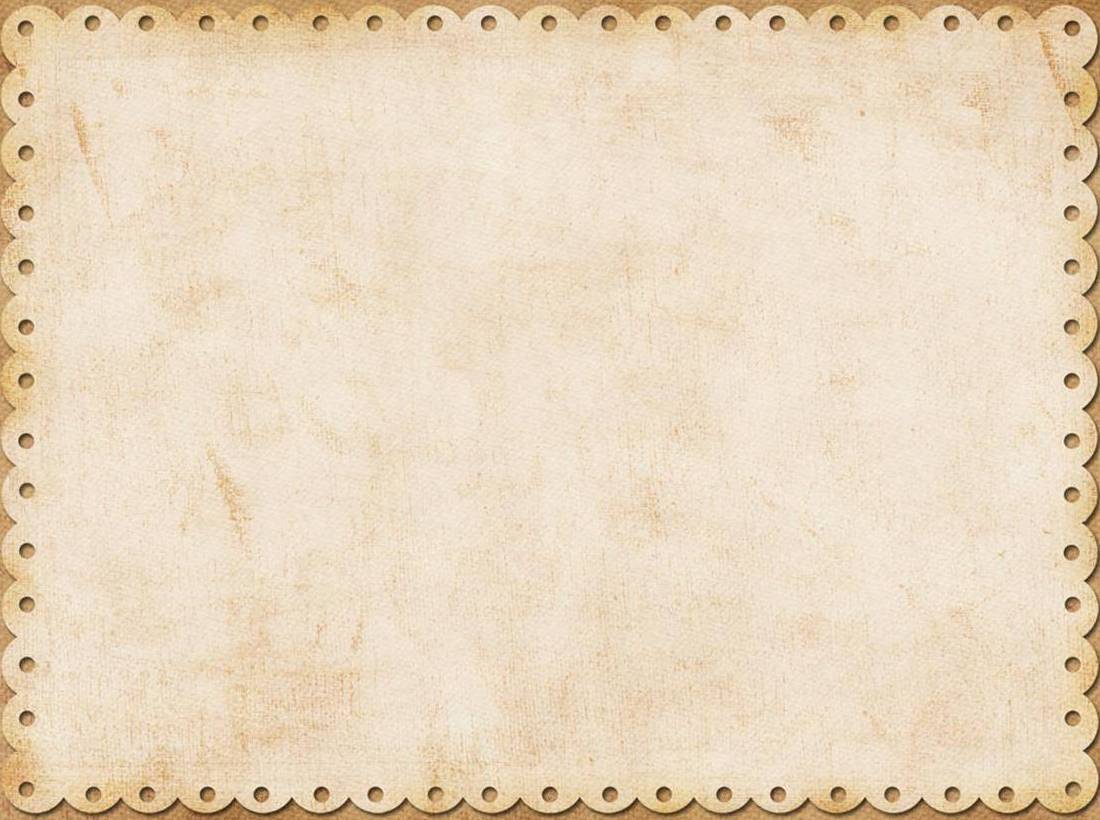 Действие тетралогии «Пряслины» происходит в деревне Пекашино и охватывает период от Отечественной войны до начала 1970-­х гг. В центре – судьба крестьянской семьи Пряслиных, пережившей трудности послевоенного времени. 
     После гибели на фронте отца главой семьи становится четырнадцатилетний Михаил Пряслин. На подростка ложатся не только  заботы о младших братьях и сестрах, но и обязанность наравне со взрослыми работать в колхозе... 
      Для тетралогии характерен эпический стиль, скрупулезное описание деревенского быта и судеб героев.
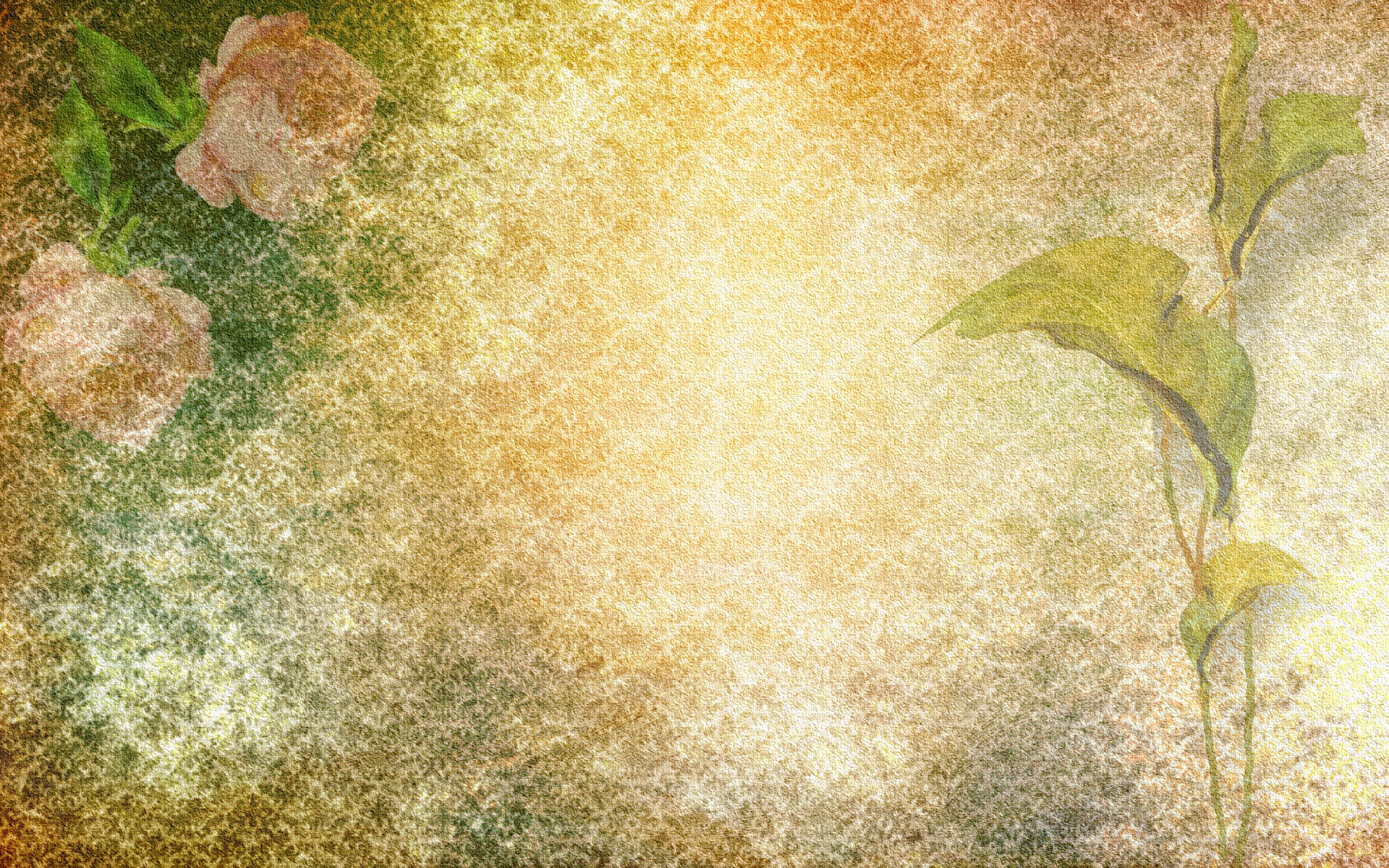 Степнова, М. Л. Женщины Лазаря / М. Степнова. — Москва: АСТ: Астрель, 2012. — 444 с.
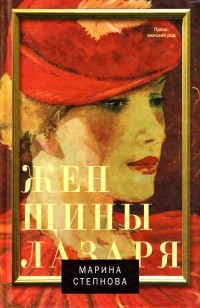 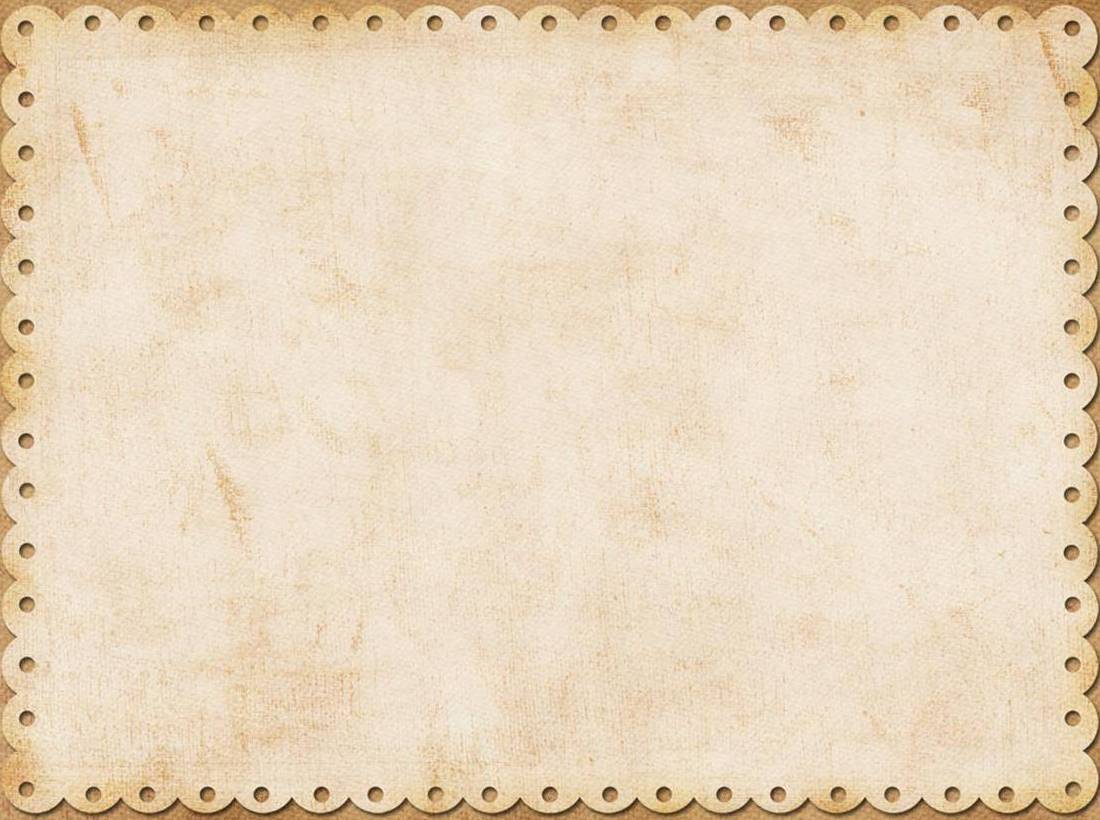 Роман Марины Степновой «Женщины Лазаря», завоевавший премию «Большая книга», – настоящий шедевр женской прозы. В нем прослеживается история жизни семей от начала века до наших дней. 
     Лазарь Линдт, гениальный ученый и большой ребенок, "беззаконная комета в кругу расчисленных светил", - центр личных историй трех незаурядных женщин. 
     Книга про женщин с совершенно разной судьбой, женщин разного возраста, живших в разное время, женщин, совершенно разных по характеру и по духу. И в каждой из них - отражение ее времени,  ее "родословная", ее семья, ее история...
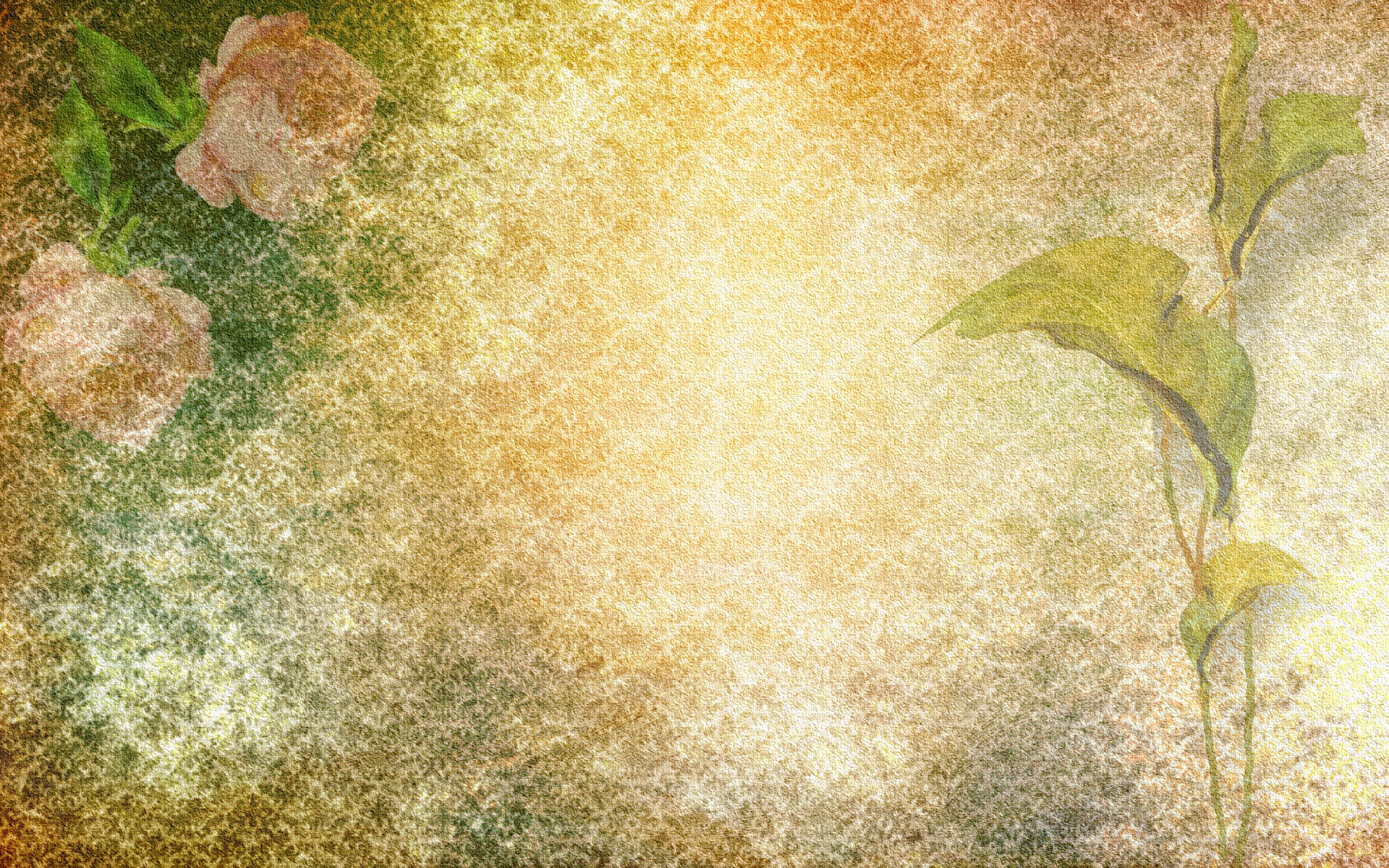 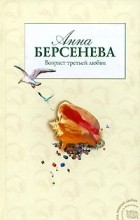 Берсенева, Анна. Капитанские дети. Возраст третьей любви / А. Берсенева. — Москва: Эксмо, 2012. — 416 с.
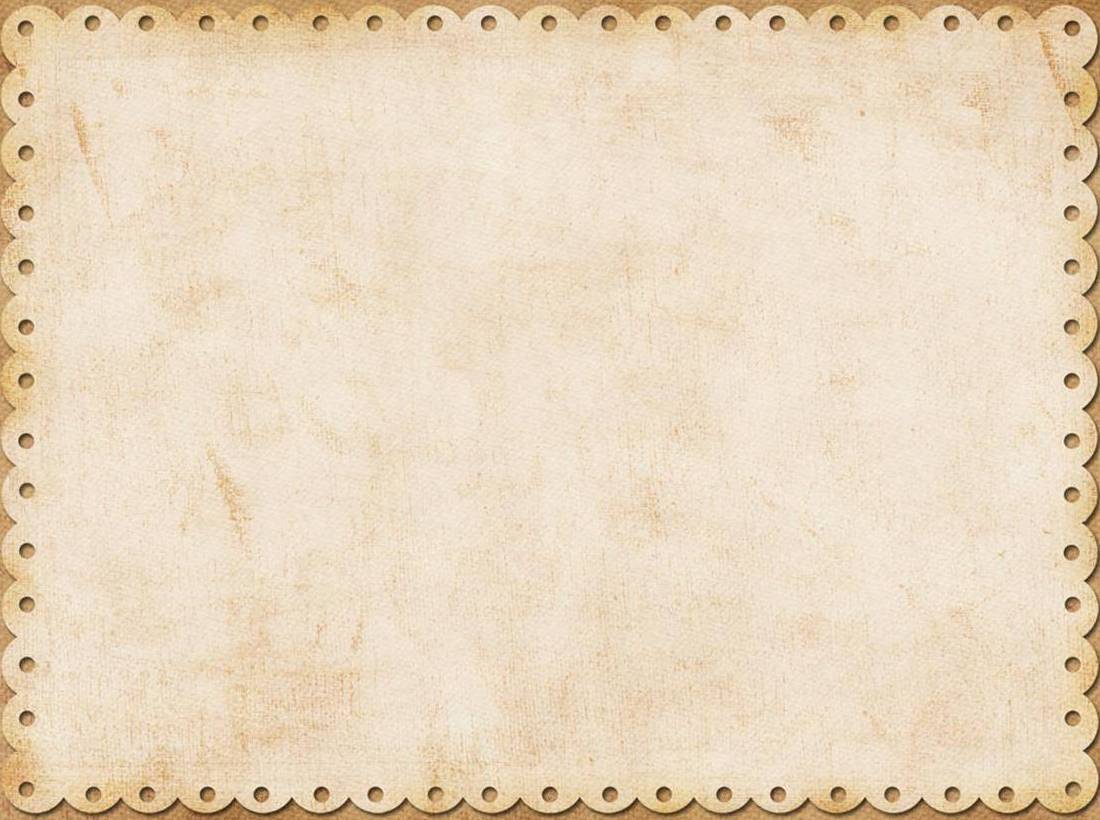 В центре серии романов «Капитанские дети» А. Берсеневой – московская семья Гриневых. Представители её разных поколений переживают головокружительные любовные истории. Сильные чувства, непредсказуемые повороты сюжета, правдивые истории развиваются на фоне событий, происходящих в нашей стране с начала XX века. 
     Герои Берсеневой – люди надежные, отзывчивые, честные, с врожденным благородством. Судьбы их тесно переплетены, прошлое перекликается с настоящим, но в суете буден им не так-то просто отыскать любовь…
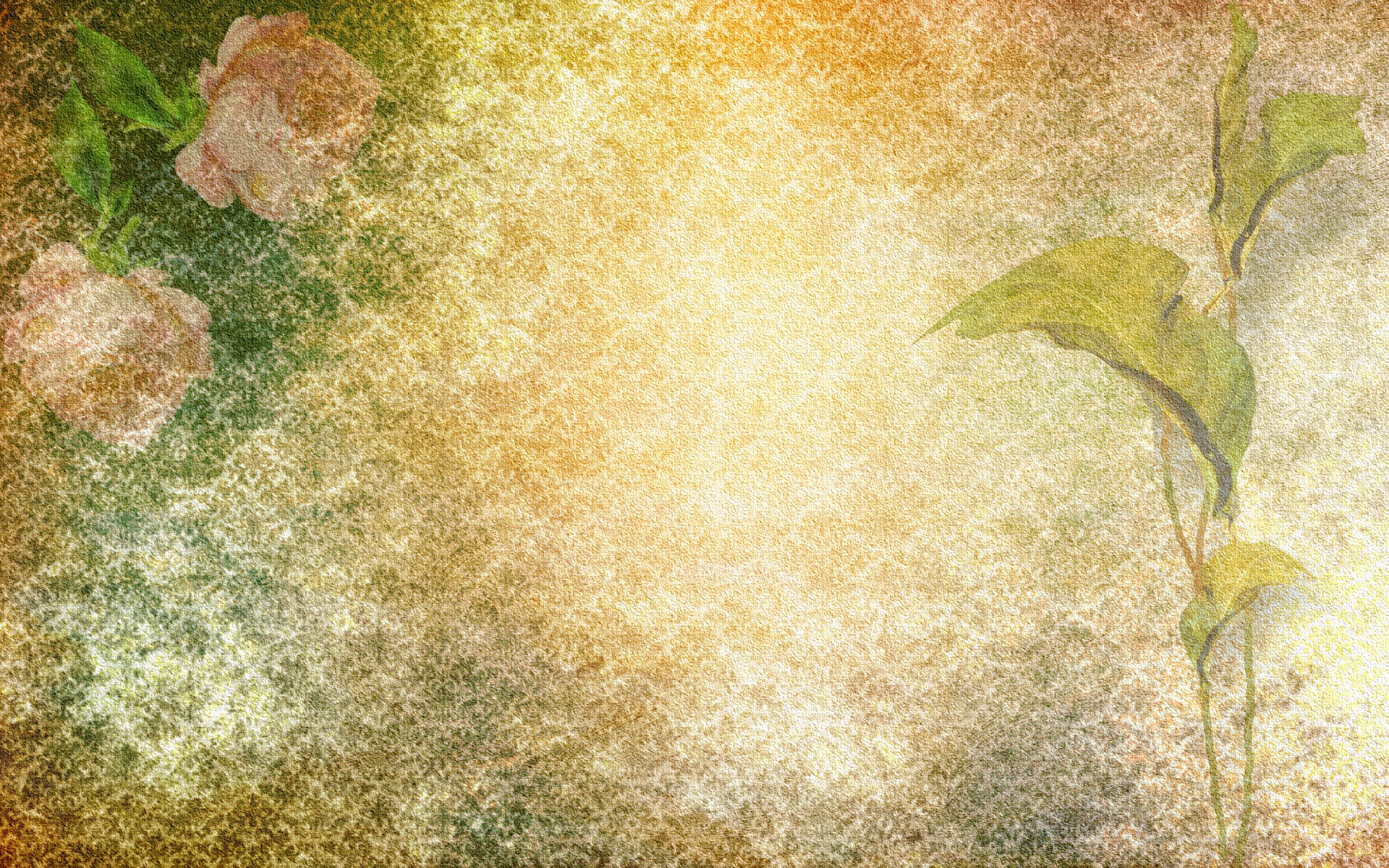 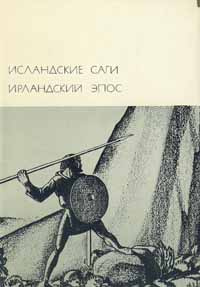 Исландские саги. Ирландский эпос. — Москва: Художественная литература, 1973. — (Библиотека всемирной литературы).
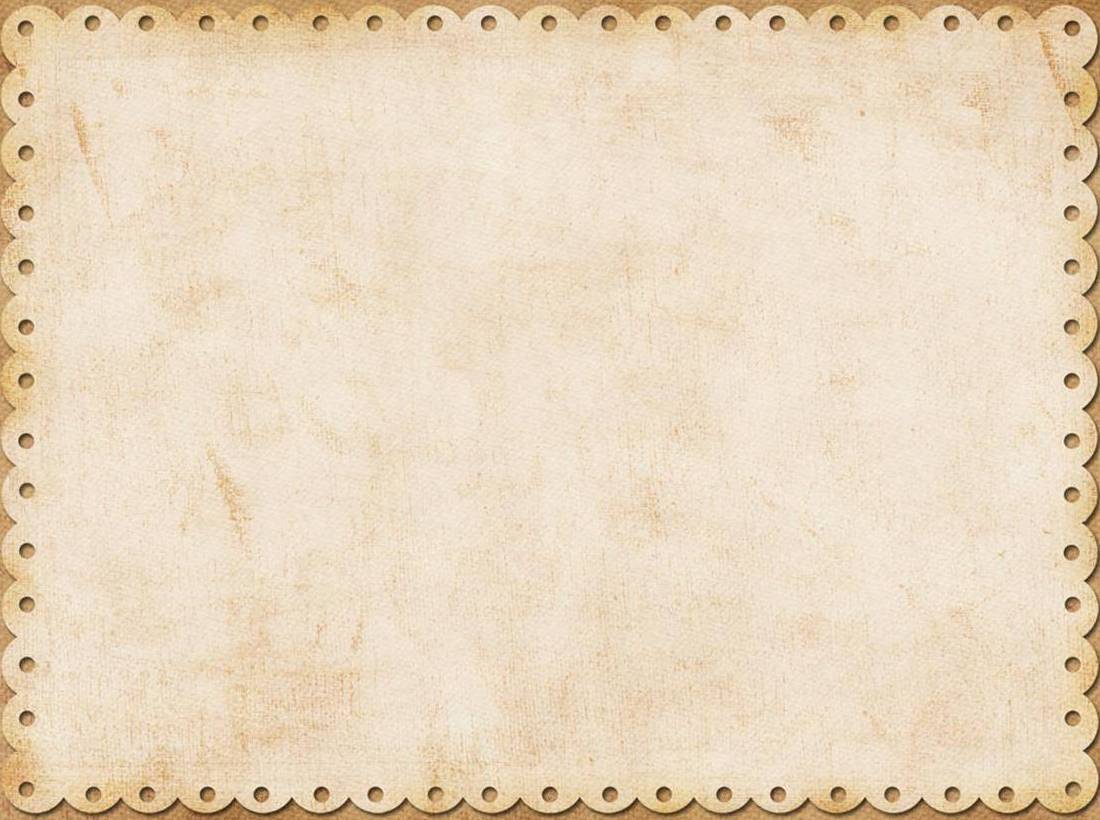 Древние викинги известны не только как суровые воины. Этому народу было присуще уникальное чувство языка, оставившее нам в наследство мифологические песни «Эдды», проникновенные саги и блистательную культуру скальдов.
     Эта книга — попытка понять, как шутили и смеялись, любили и ненавидели в незапамятные времена. Почувствовать, как важна добрая слава в глазах окружающих людей, и как каждый может стать героем, написав достойную сагу о своей жизни. Сагу, которую захотят пересказать и услышать даже через тысячу лет…
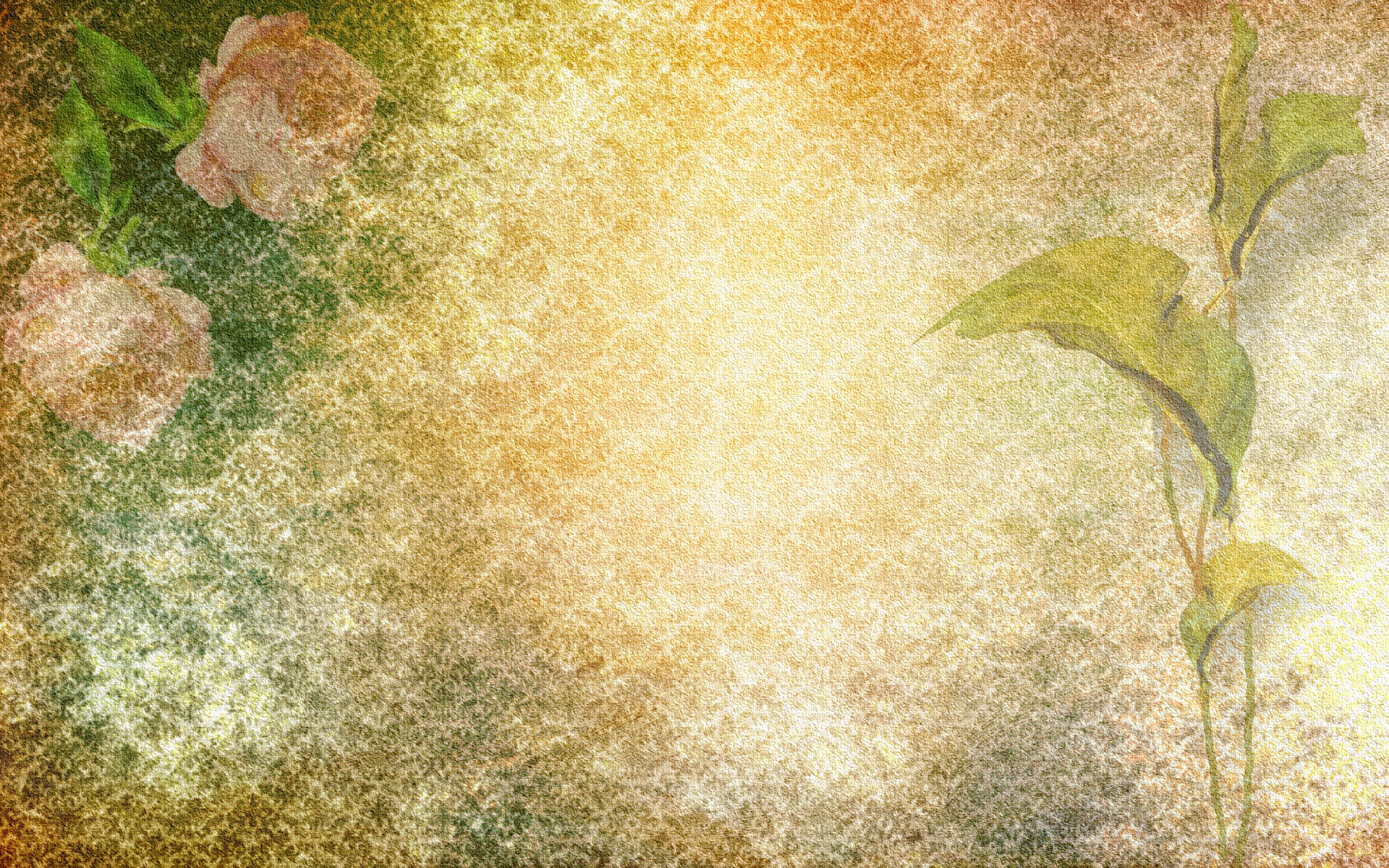 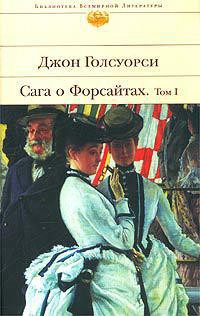 Голсуорси, Джон. Сага о Форсайтах / Д. Голсуорси. — М.: Эксмо, 2004.
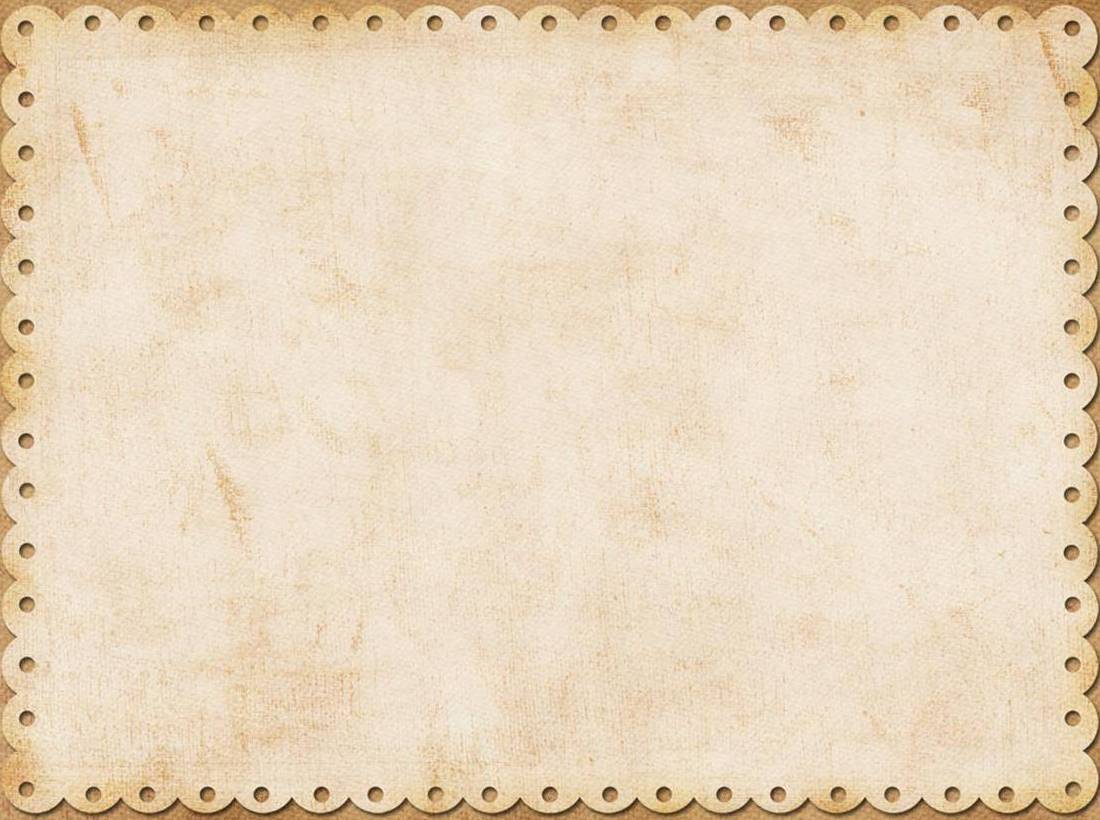 История семьи Форсайтов уже целый век не отпускает многие миллионы читателей всего мира. Эпоха модернизма, Первая мировая, «джазовая культура» 20-х годов – все это проходит сквозь судьбы трех поколений Форсайтов. Но история – всего лишь рамка для увлекательного рассказа о мужчинах и женщинах, любви и измене, ревности и ненависти, дружбе и предательстве. 
     Вместе с героями книги можно насладиться картинами викторианской Англии, почувствовать ее дыхание, заглянуть в окна старого Лондона, стать частью невозвратного прошлого...
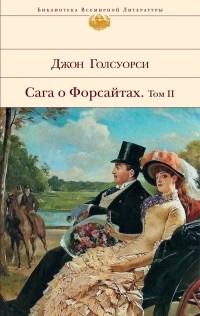 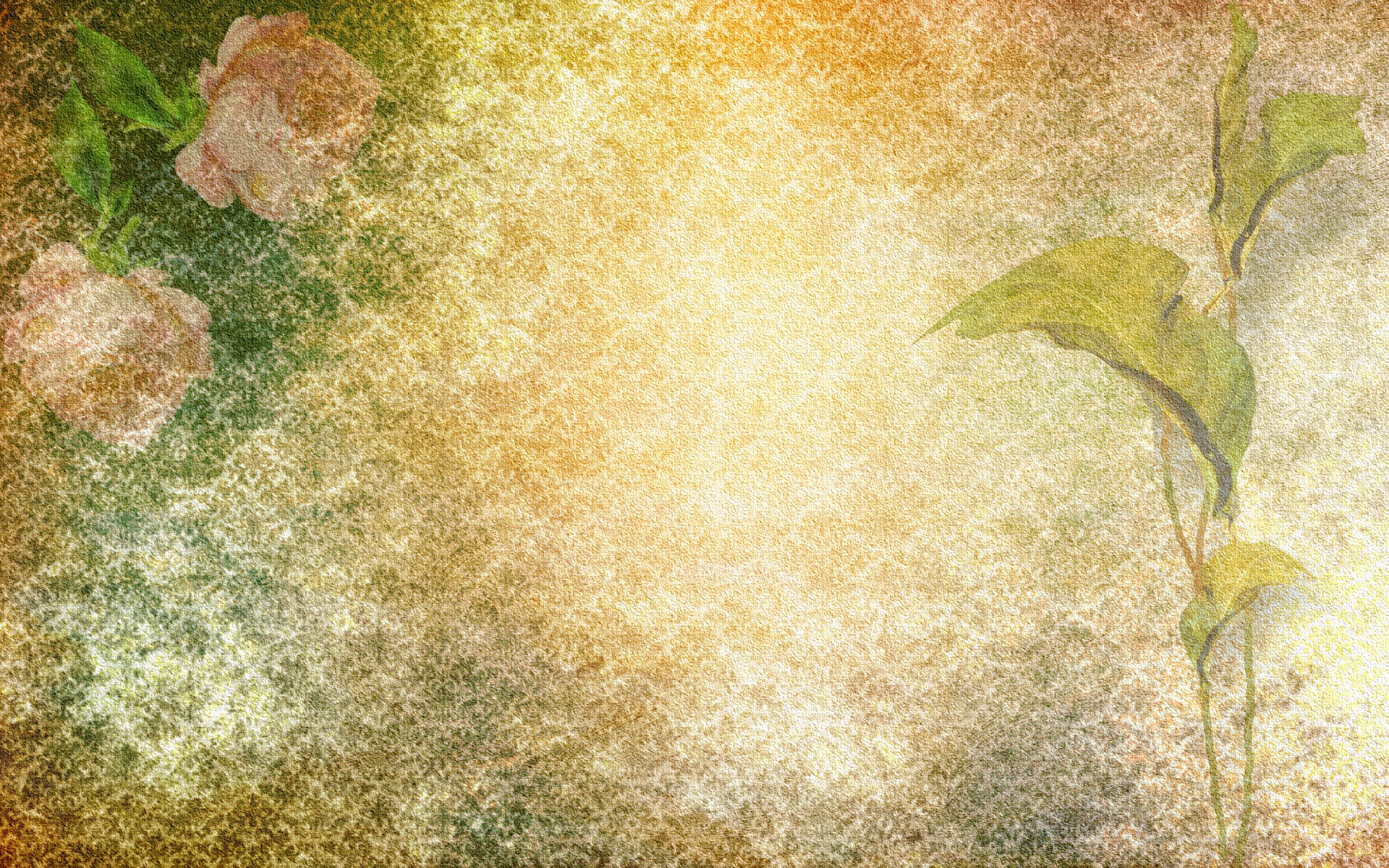 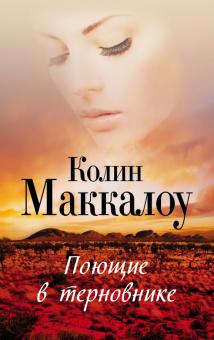 Маккалоу, К. Поющие в терновнике: роман / К. Маккалоу. — М.:  Худож. лит., 1988. — 262 с.
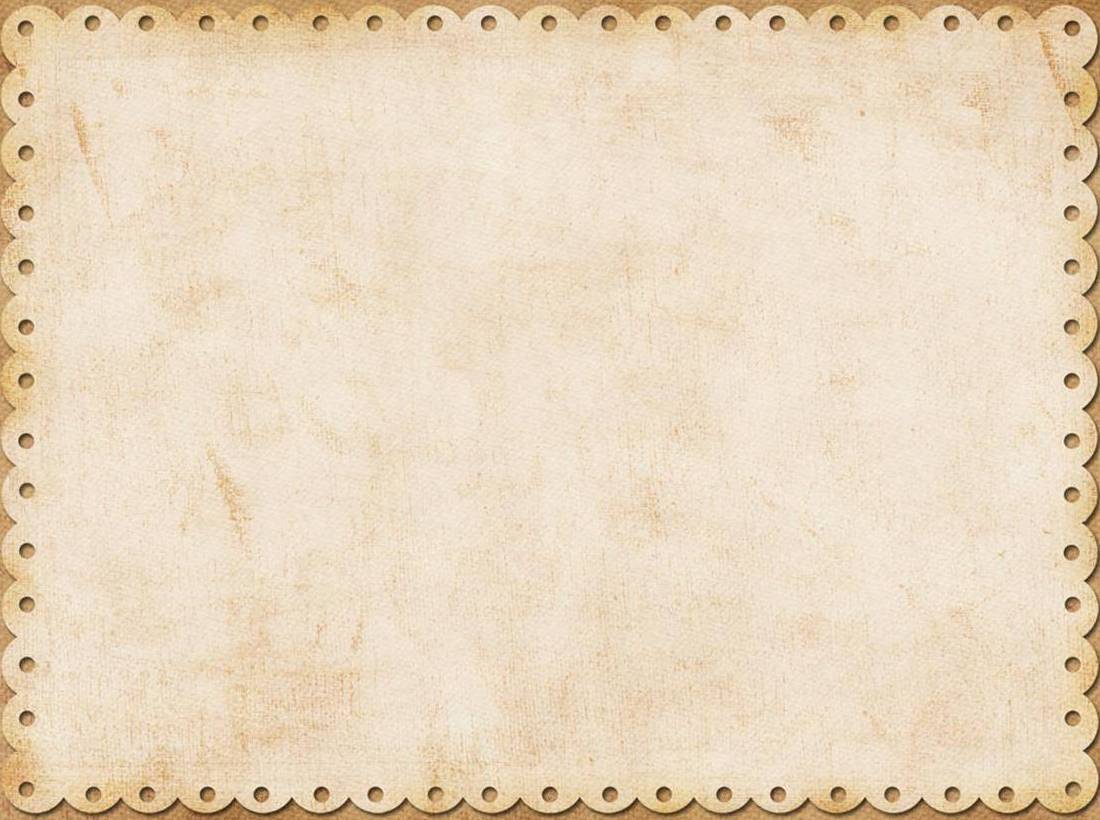 Роман Колин Маккалоу «Поющие в терновнике» по праву получил всемирное признание. Это захватывающая семейная сага и невероятно пронзительная история о любви длиною в жизнь. 
     В этой книге есть все – экзотический фон, неожиданные повороты сюжета, исключительная эмоциональность, тонкие и убедительные психологические портреты. Но самая главная тема  книги – это любовь во всех ее проявлениях: любовь к родной земле, к детям и родителям, к Богу… И вечная любовь мужчины и женщины…
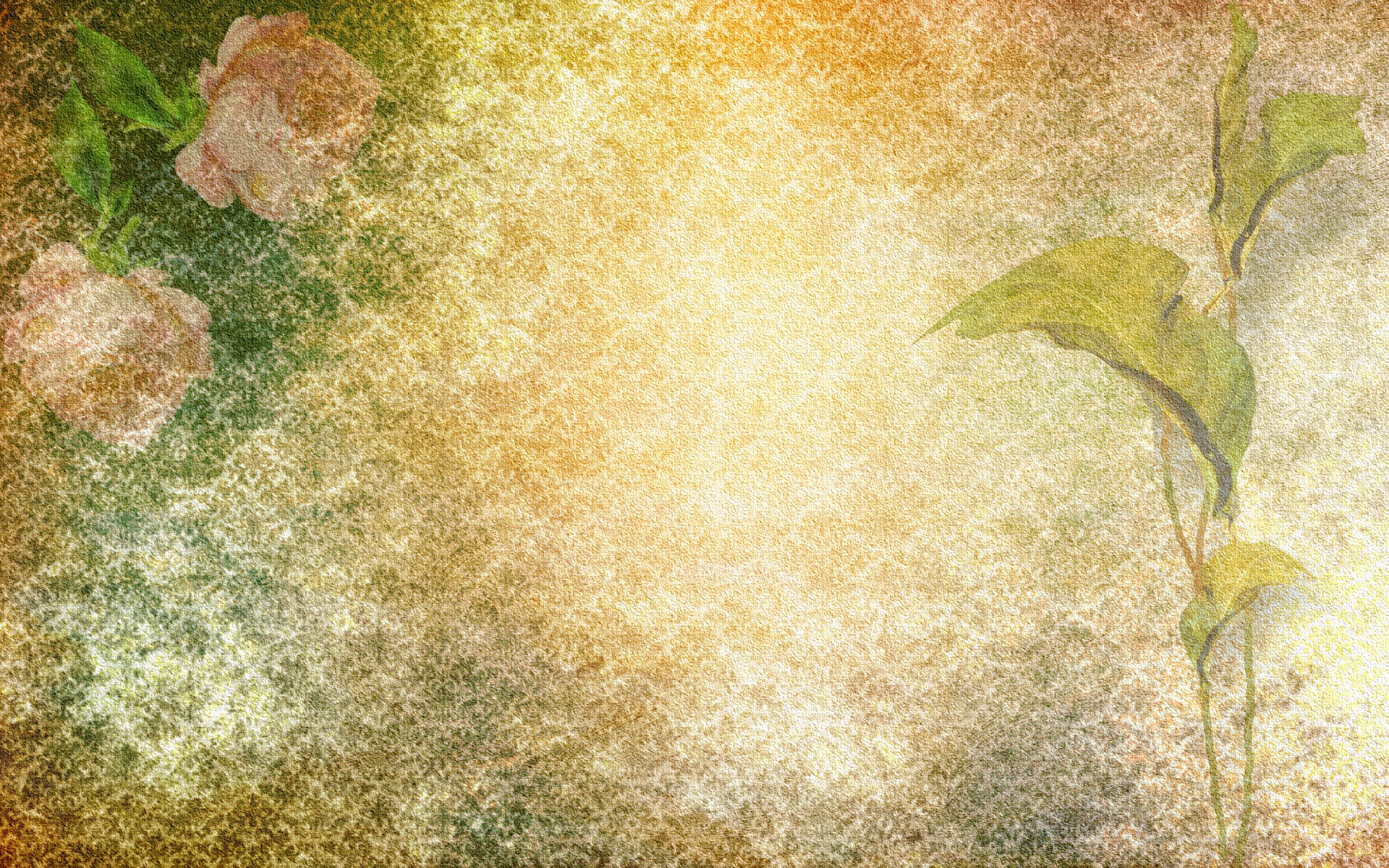 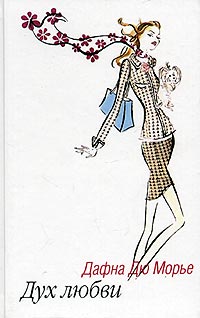 Дюморье, Дафна. Дух любви: роман / Д. Дюморье. — СПб.: Амфора, 2004. — 495 с.
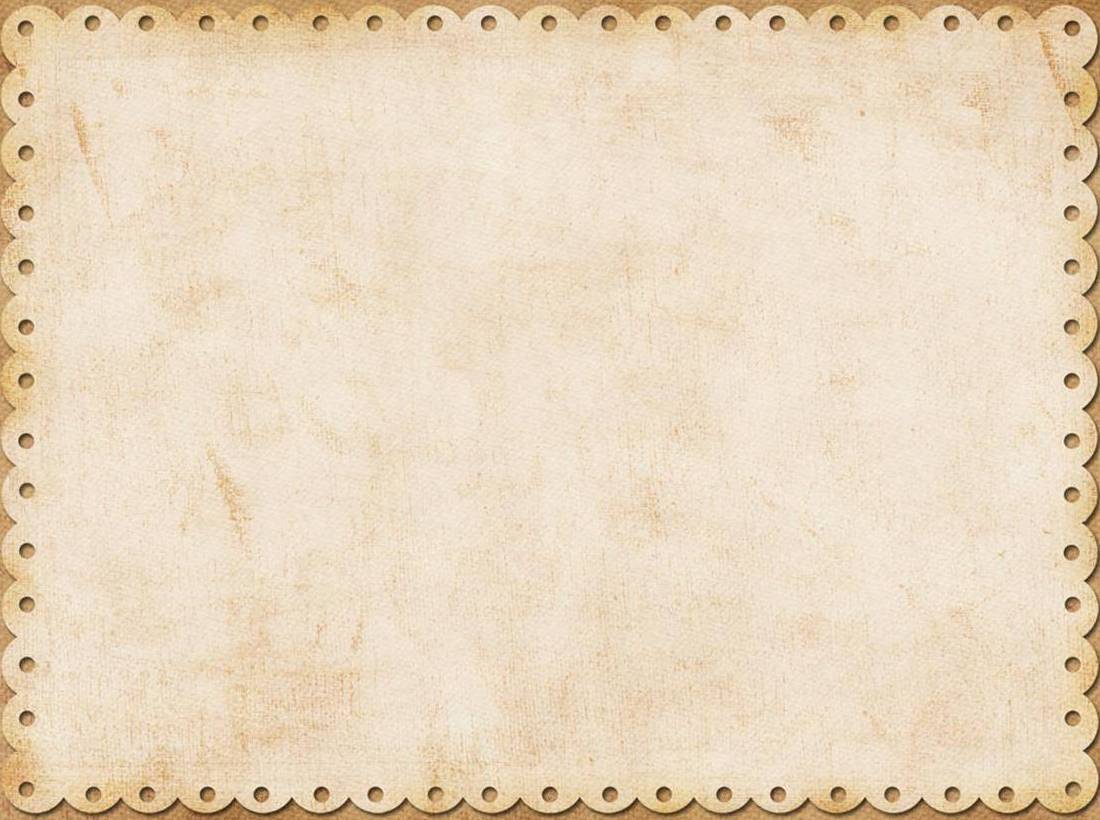 Свою дебютную книгу писательница посвятила истории четырех поколений семьи моряков и корабелов Кумбе, влюблённых в море и в родной городок Плин.  
     Книга затрагивает извечные темы: семейные отношения и трепетная любовь, нерушимая связь поколений и отречение от фамильных ценностей, горечь потерь и радость от зарождения новой жизни, крушение надежд и восстановление из пепла… 
Атмосфера книги, мастерски созданные психологические портреты не оставят равнодушными любителей семейных саг и изысканного стиля Дюморье.
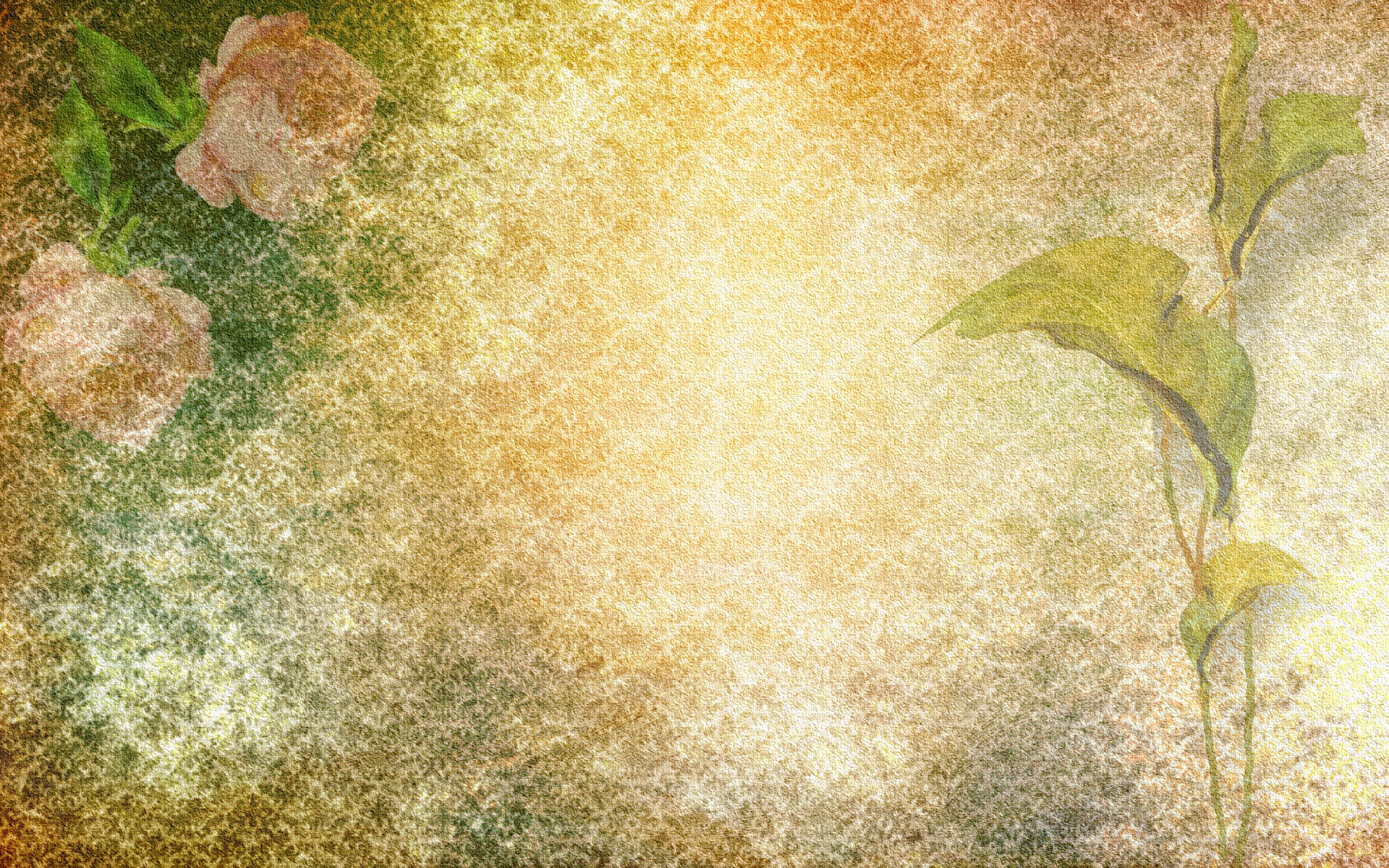 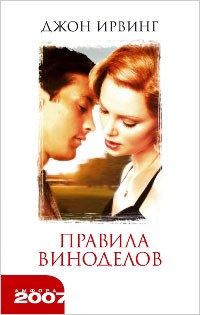 Ирвинг, Джон. Правила виноделов / Д. Ирвинг. — СПб.: Амфора, 2010. — 766 с.
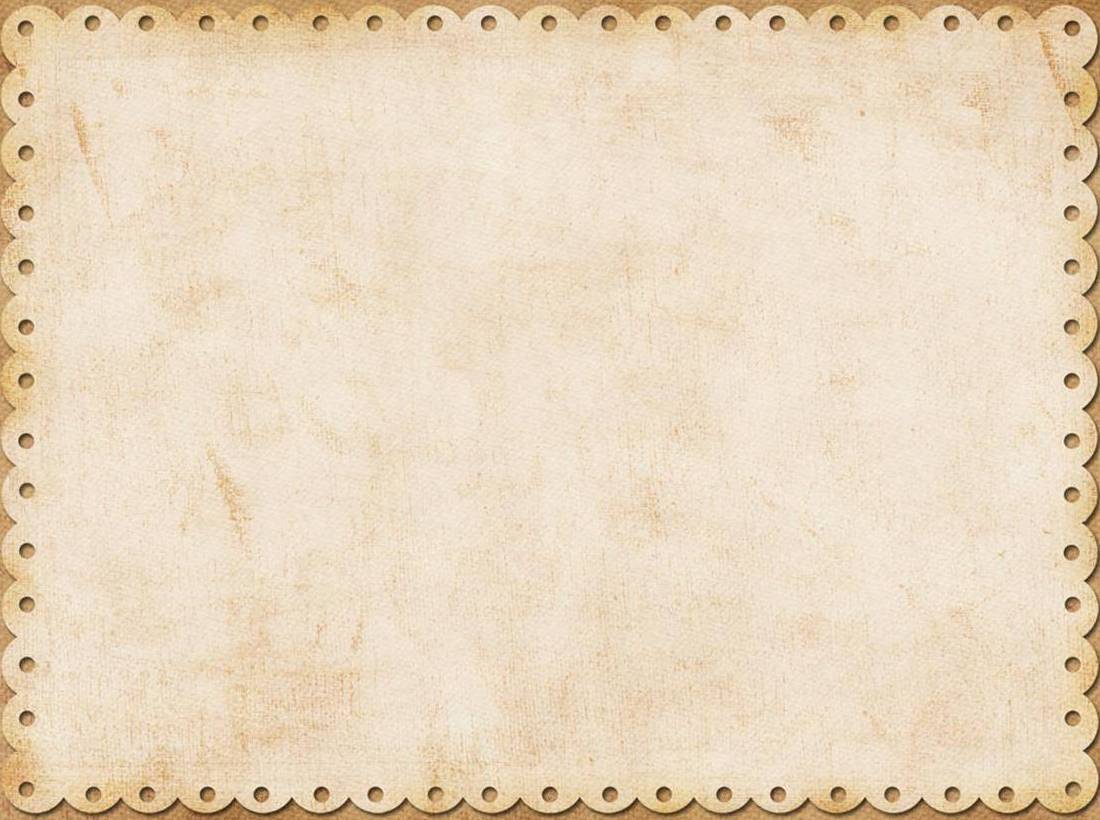 Классическая сага о любви от блистательного Джона Ирвинга рассказывает о молодом докторе, который переезжает в провинциальный городок. Работая в приюте для сирот, он становится приемным отцом и для Гомера Уэлса, и для многих детей, родившихся в приюте…  
     Эта книга о жизненном призвании, об обязательствах и ответственности, об узах любви и дружбы и о том, как важна семья в жизни каждого человека. Ее герои пытаются, каждый по-своему, обрести гармонию и установить равновесие между вечным и преходящим…
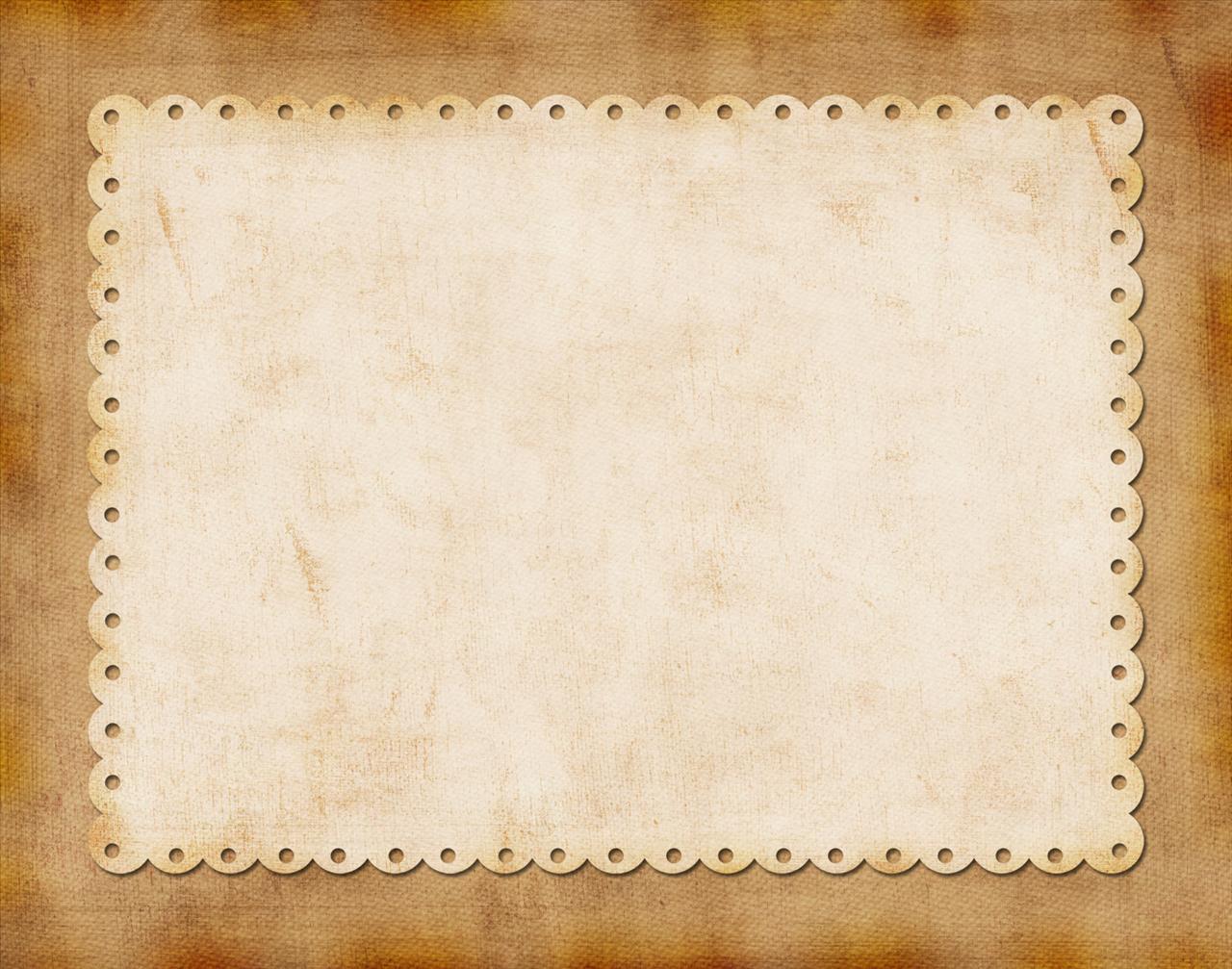 Презентацию подготовила
ведущий библиотекарь отдела городского абонемента 
Заика И.В.